সবাইকে স্বাগতম
শিক্ষক পরিচিতি:সাইফুল ইসলামবি.এস. সি (সম্মান), বি.এড, 
এম.এসসি(রসায়ন)সহকারি শিক্ষক (বিজ্ঞান)সাগরনাল উচ্চ বিদ্যালয়

মোবাইলঃ 01712-876461
E-mail: saif2175@gmail.com
পাঠ পরিচিতি
বিষয়ঃ বিজ্ঞান
শ্রেণীঃ দশম
অধ্যায়ঃ দ্বাদশ
(প্রাত্যহিক জীবনে তড়িৎ)
পাঠঃ IPS ও UPS
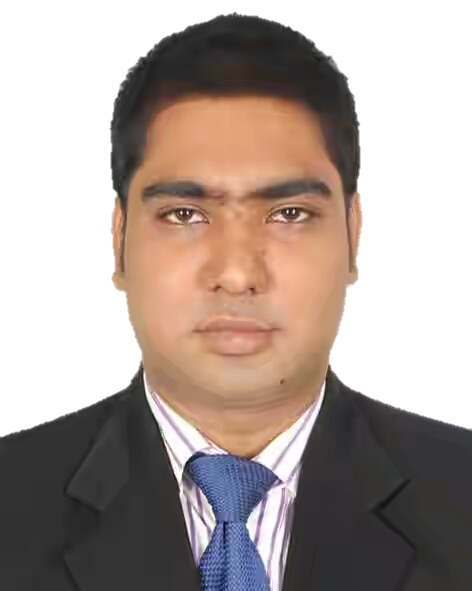 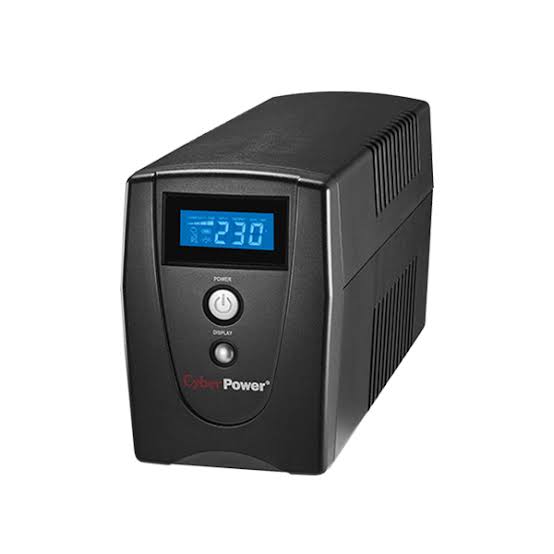 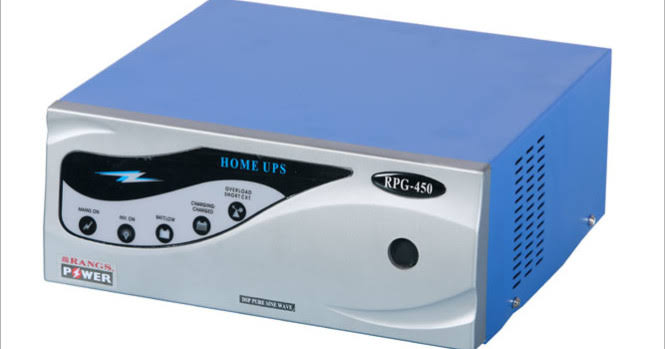 শিখনফল
IPS কি তা ব্যাখ্যা করতে পারবে।
UPS ব্যাখ্যা তা করতে পারবে।
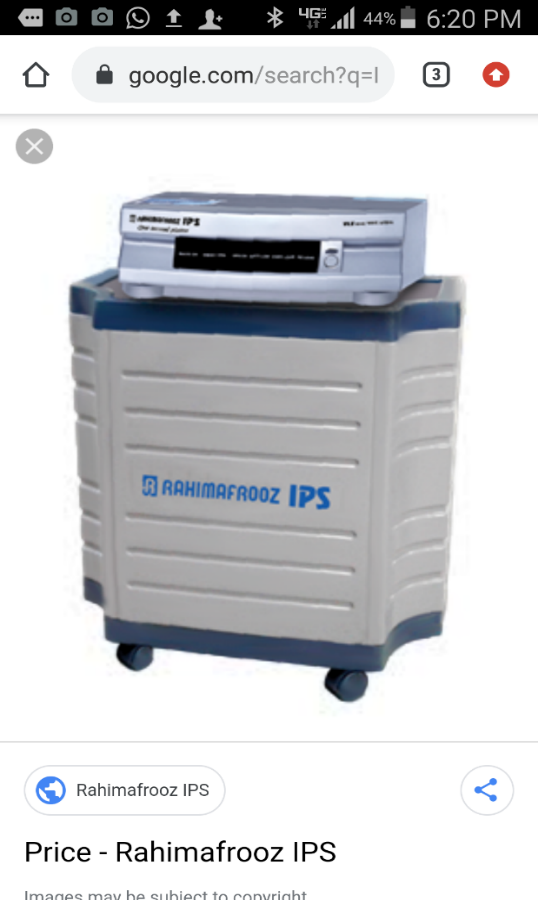 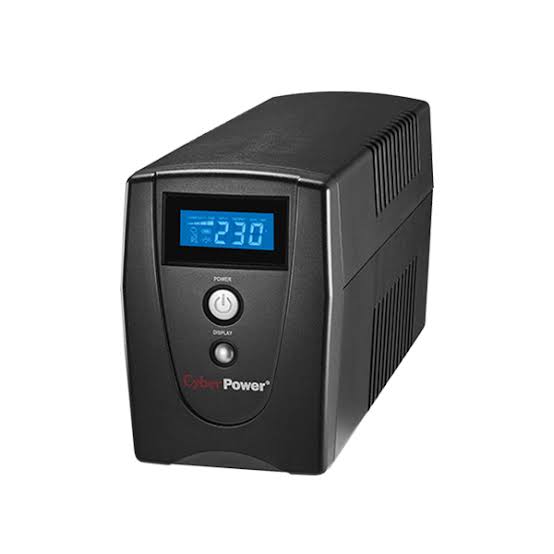 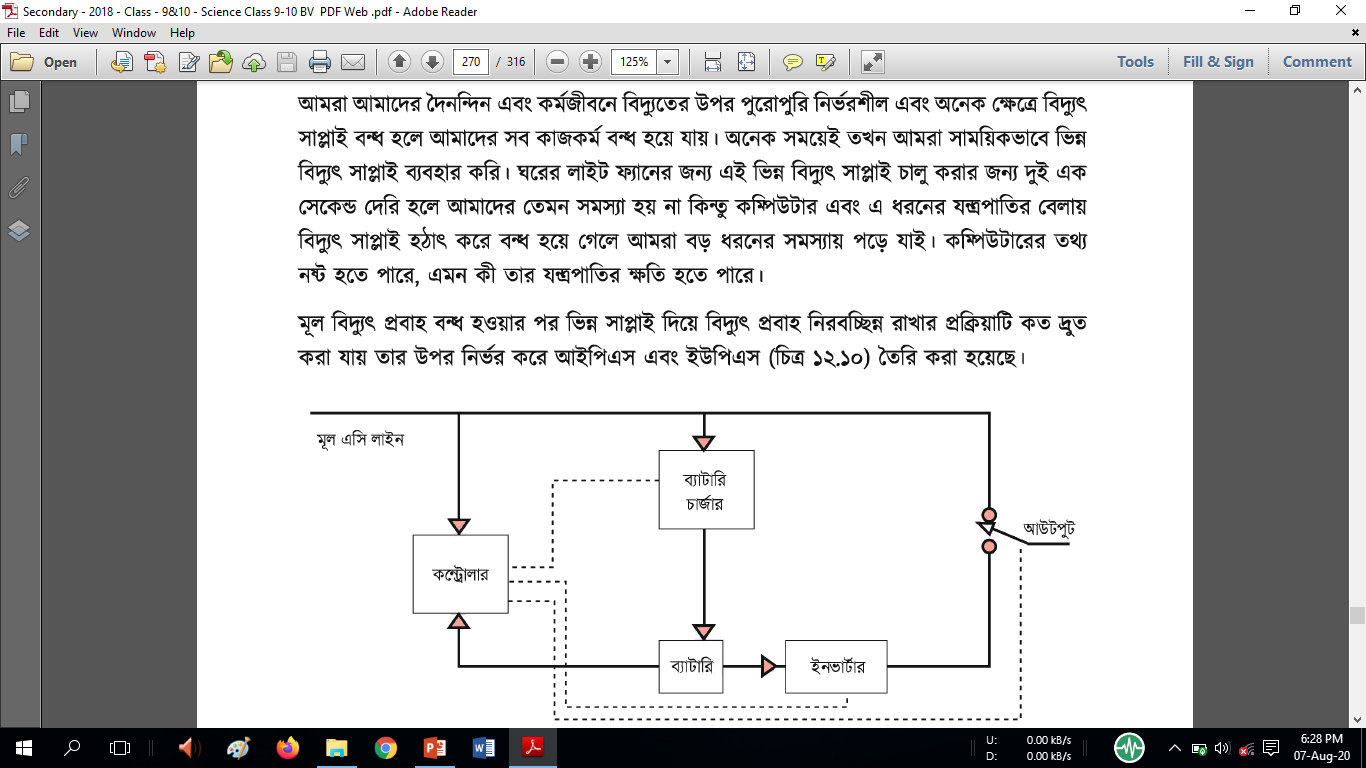 IPS:IPS এর পুর্ণরুপ Instant Power supply অর্থাৎ আই পি এস এমন একটি ইলেকট্রনিক ও যান্ত্রিক ব্যবস্থা যার মাধ্যমে  ব্যাটারিতে সঞ্চিত
ডিসি শক্তি কে এসি প্রবাহে রুপান্তর করে বিদ্যুতিক লোড যেমন বাতি,পাখা ইত্যাদি চালানো যায় । যখন বিদ্যুত  সরবরাহ থাকে তখন চার্জারের মাধ্যমে ব্যাটারিকে  চার্জ করে বিদ্যুত শক্তি সঞ্চয় করা হয়।
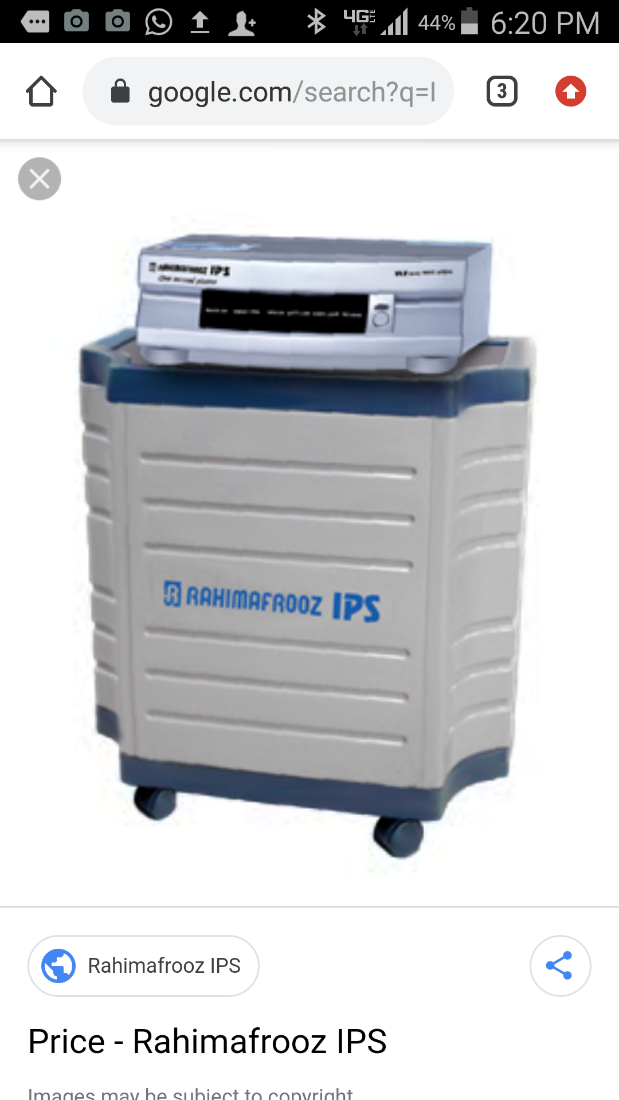 UPS: UPS এর পুর্ণরুপ Uninterruptible power Supply.ইহা 
কিছু সময়ের জন্য বিদ্যুৎ সঞ্চয় করে রাখতে পারে এবং যে কোন মুহর্তে কম্পিউটার ও সূক্ষ যন্ত্রপাতি তে বিদ্যুৎ সরবরাহ করে।হঠাৎ বিদ্যুৎ চলে গেলে সাধারনত এক থেকে দুই মিলিসেকেন্ড  এর মধ্যে ব্যাটারি হতে সঞ্চিত বিদুৎ  সরবরাহ করতে পারে।
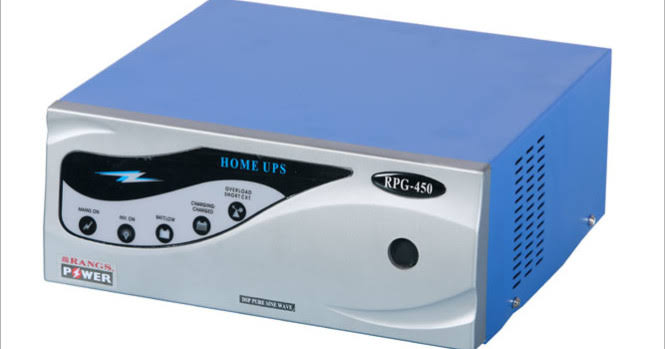 বাড়ির কাজ
IPS কি তা ব্যাখ্যা কর।
UPS কি তা ব্যাখ্যা কর।
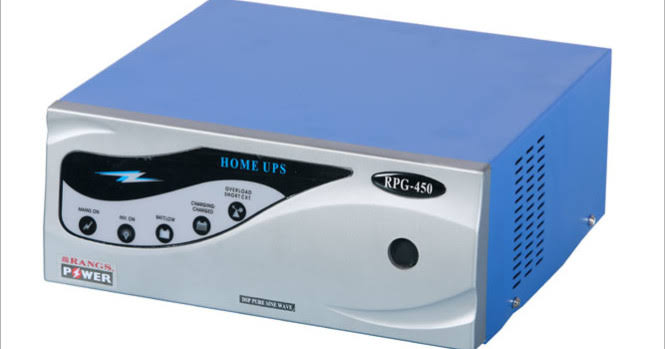 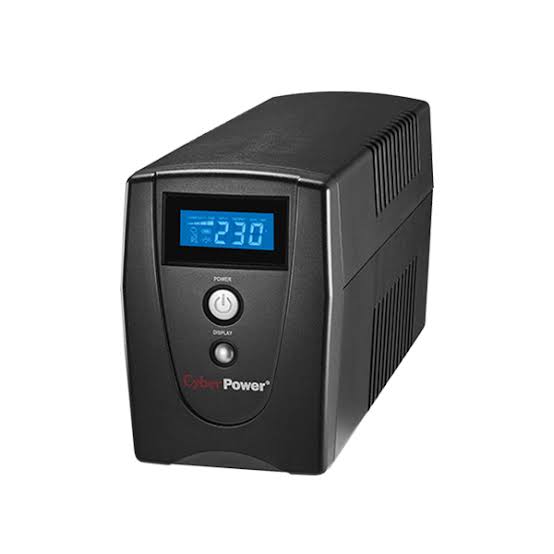 সবাইকে ধন্যবাদ